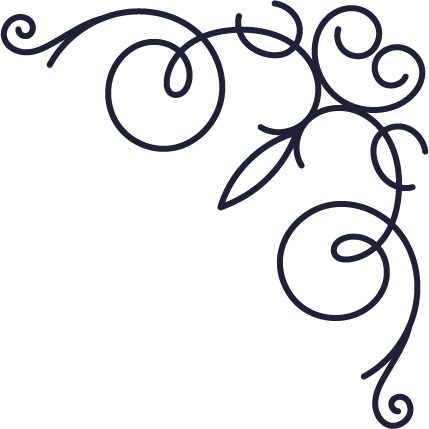 Plan
WEEKLY
Week of:
Days
Class
Class
Class
Monday
Tuesday
Wednesday
Thursday
Friday
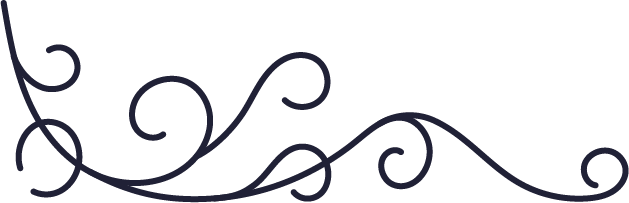